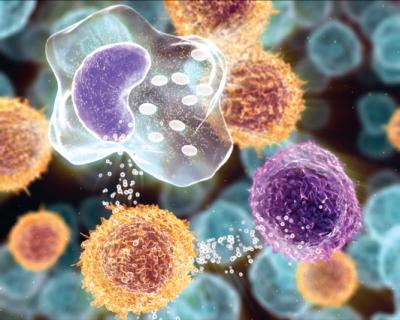 INFLAMMATION AND REPAIR
Lecture 1
(Foundation Block, pathology)
Inflammation and Repair
Lecturer name: Dr. Maha Arafah
			Lecture Date: 9-10-2011
Dr. Maha Arafah
1
Reference book and the relevant page numbers..
Robbins Basic Pathology 8th edition,            pages 31-35
Learning Objectives:
Upon completion of these lectures, the student should:
Define inflammation.
Recognize the cardinal signs of inflammation.
List cells  & molecules that play important roles in inflammation
Compare between acute and chronic inflammation
Describe the sequence of vascular changes in acute inflammation (vasodilation, increased permeability) and their purpose.
 Know the mechanisms of increased vascular permeability. 
Compare normal capillary exchanges with exchange during inflammatory response.  
Define the terms edema, transudate, and exudate.
3
What is Inflammation?
Inflammation, the local response of the vascularised living tissue to injury ( Infection, trauma, physical injury, chemical injury, immunologic injury, tissue death).
Aim:  eliminate the initial cause of cell injury as well as the necrotic cells and tissues resulting from the original insult.
Then it starts a series of events which leads as far as possible to the healing and reconstitution of the damaged tissue.
 Therefore, Inflammation is part of a broader protective response (innate immunity )
4
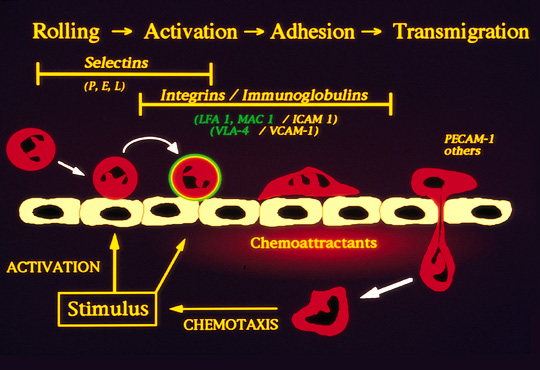 5
Can inflammation be harmful ! ?
Inflammation can induce harm:
 e.g.  anaphylactic reaction
		 rheumatoid arthritis
		 atherosclerosis
6
What happens then?
Inflammation is terminated when the offending agent is eliminated and the secreted mediators are broken down or dissipated. 

There are active anti-inflammatory mechanisms that serve to control the response and prevent it from causing excessive damage to the host.
7
What are the cardinal signs of inflammation?
Local clinical signs of acute inflammation :
Heat
Redness                                
Swelling                                  
Pain                                         
Loss of function
8
Swelling
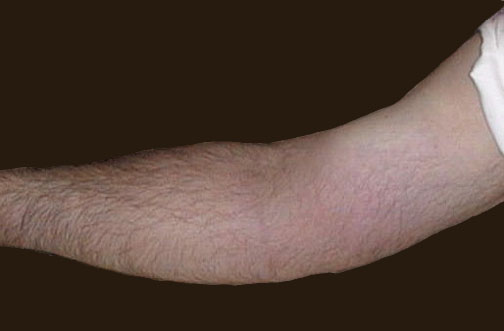 Redness
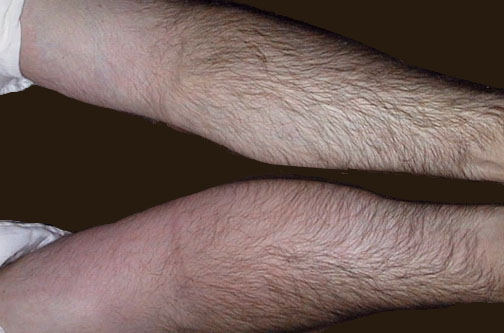 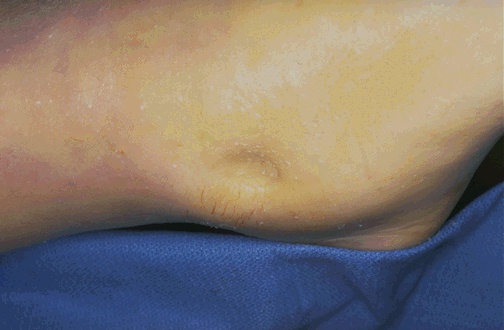 9
[Speaker Notes: The cardinal signs of inflammation are rubor (redness), calor (heat), tumor (swelling), dolor (pain), and loss of function. Seen here is skin with erythema, compared to the more normal skin at the far right.]
Cells  & molecules that play important roles in inflammation
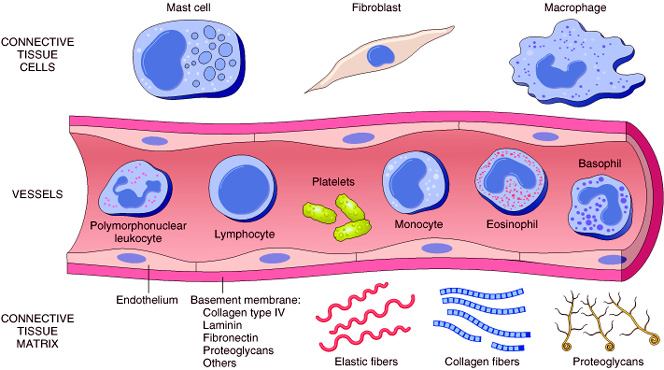 Cells of surrounding C.T.
The circulating cells:
Plasma proteins
Blood leukocytes
Extracellularmatrix of surrounding C.T.
Cells of vascular wall
The extracellular matrix
10
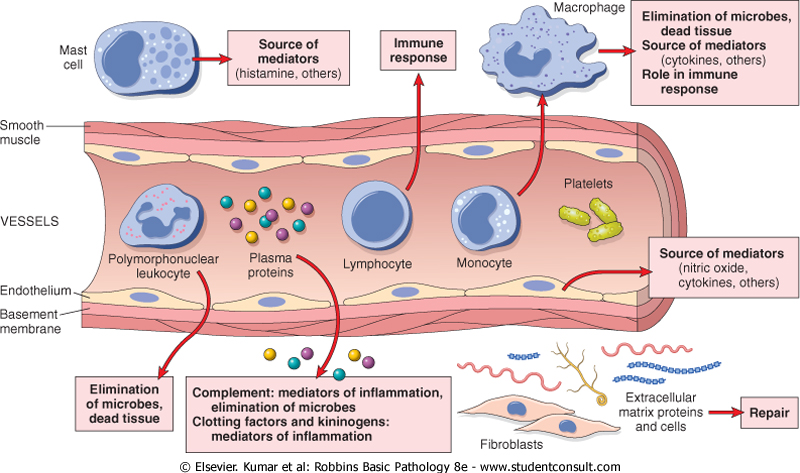 11
Inflammation is mediated by chemical substances called
Chemical Mediators
What is the source of these chemical mediators?
1. Phagocytes and other host cells 
Leukocyte
Endothelium
Mast cell

2. Plasma proteins
12
TYPES OF Inflammation
13
Acute  Inflammation
Chronic Inflammation
rapid in onset (seconds or minutes) 
relatively short duration, lasting for minutes, several hours, or a few days
 its main characteristics:
 the exudation of fluid and plasma proteins (edema) 
 the emigration of leukocytes, predominantly neutrophils.
is of longer duration 
associated histologically with the presence of lymphocytes and macrophages, the proliferation of blood vessels, fibrosis, and tissue necrosis.
Less uniform.
14
Acute inflammation
A rapid response to an injurious agent that serves to deliver mediators of host defense-leukocytes and plasma proteins-to the site of injury.
What are the steps of the inflammatory response?
(1) Recognition of the injurious agent
(2) Recruitment of leukocytes
(3) Removal of the agent
(4) Regulation (control) of the response
 (5) Resolution
Events of acute Inflammation
Acute inflammation has three main events: 
(1) Hemodynamic  changes
	(alterations in vascular caliber that lead to an increase in blood flow)
(2) Increased vascular permeability
 (structural changes in the microvasculature that permit plasma proteins and leukocytes to leave the circulation) 

(3) Emigration of the leukocytes from the microcirculation
(their accumulation in the focus of injury, and their activation to eliminate the offending agent)
vascular
cellular
16
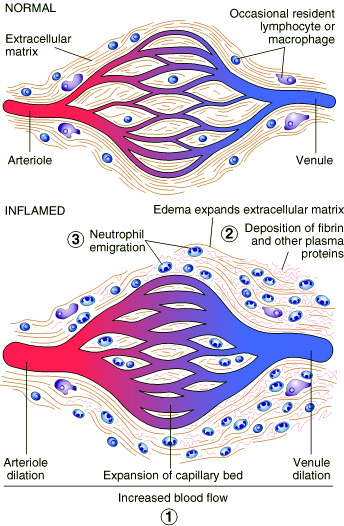 Vascular Events
Vasodilatation
(Hemodynamic  changes)
17
Phases of changes in Vascular Caliber and Flow
1. Transient vasoconstriction of arterioles
          It disappears within 3-5 seconds in mild injuries
2. Vasodilatation: It involves the arterioles results in opening of new microvasculature beds in the area leading to increasing blood flow 
3. Slowing of the circulation due to increased permeability of the microvasculature, this leads to outpouring of protein-rich fluid in the extravascular tissues.
4.  stasis: slow circulation due to dilated small vessels packed with red cells
18
Increased blood volume lead to increased local hydrostatic pressure leading to transudation of  protein-poor fluid into the extravascular space.
What is the edema?
denotes an excess of fluid in the    interstitial or serous cavities

  It can be either an exudate or a transudate
20
What is the difference between transudates and exudates?
Exudate
 An inflammatory extravascular fluid that has a high protein concentration, cellular debris, and a specific gravity above 1.020.
 It implies significant alteration in the normal permeability of small blood vessels in the area of injury.
Transudate 

   is a fluid with low protein content and a specific gravity of less than 1.012. It is essentially an ultrafiltrate of blood plasma that results from osmotic or hydrostatic imbalance across the vessel wall without an increase in vascular permeability.
21
2. Increased Vascular Permeability
A hallmark of acute inflammation (escape of a protein-rich fluid).
 
It affects small & medium size venules, through gaps between endothelial cells
22
Phases of Increased Vascular Permeability
(1) an immediate transient response
      lasting for 30 minutes or less, mediated mainly by the actions of histamine and leukotrienes on endothelium

 (2) a delayed response
 		starting at about 2 hours and lasting for about 8 	hours, mediated by kinins, complement products, 	and other factors

 (3) a prolonged response 
		that is most noticeable after direct endothelial 	injury, for example, after burns.
23
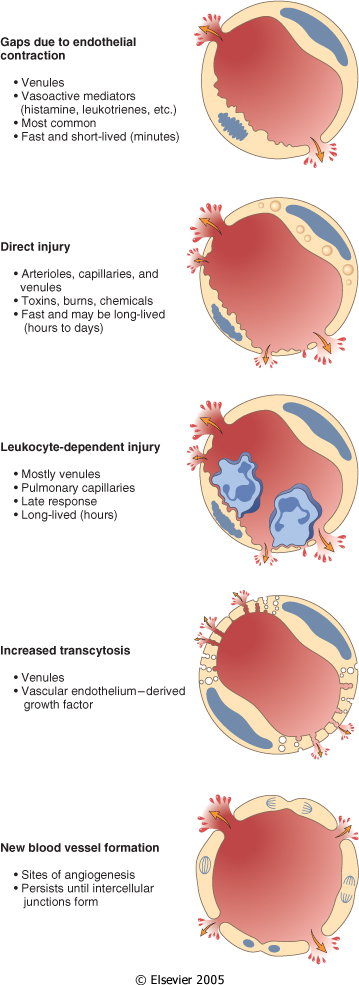 Mechanisms lead to increased vascular permeability
Endothelial cell contraction  15-30 min
Endothelial injury
immediate sustained response   6-24 hours
delayed prolonged leakage   12 hours- days
Leukocyte-mediated endothelial injury
Transcytosis  (occurs via channels formed by fusion of intracellular vesicles)
Leakage from new blood vessels
24
TAKE HOME MESSAGES
Inflammation, the local response of the vascularised living tissue to injury. 
 Could be acute or chronic.
Several cells & molecules that play important roles in inflammation.
Inflammation has vascular and cellular events to eliminate the cause.
Vascular events include vasodilation and increased permeability to deliver a protein rich fluid to site of inflammation.
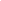 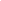 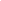 Thank you